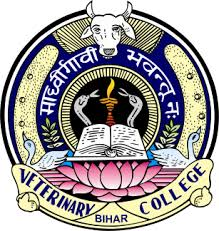 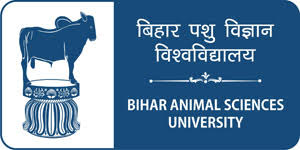 LPT 606: SLAUGHTER HOUSE BYPRODUCTS TECHNOLOGY (2+1) UNIT I – Utilization of  intestine  as slaughter house by product
Dr. R. K. Jaiswal
Asstt. Prof.-cum-Jr. Scientist
Dept. of Livestock Products Technology
Bihar Veterinary College
Bihar Animal Sciences University
Patna-800014 (Bihar)
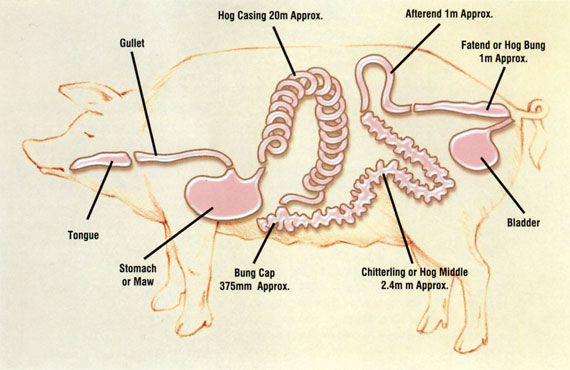 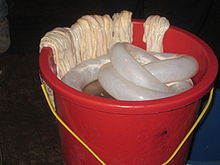 Casing from pig intestine
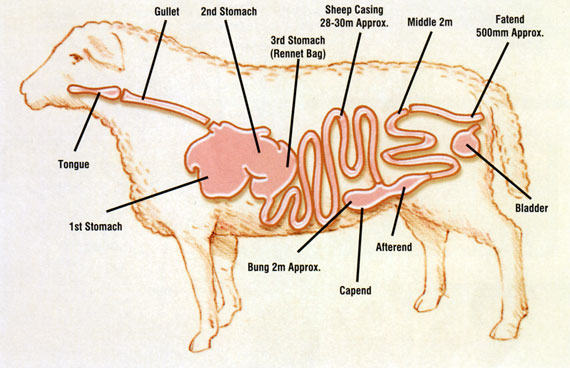 Casing from sheep intestine
Edible use: When part of the processed intestine used as food container called   casing
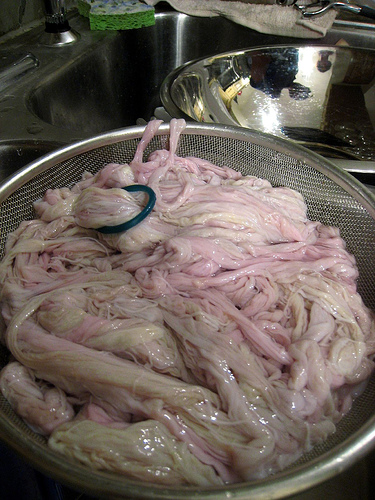 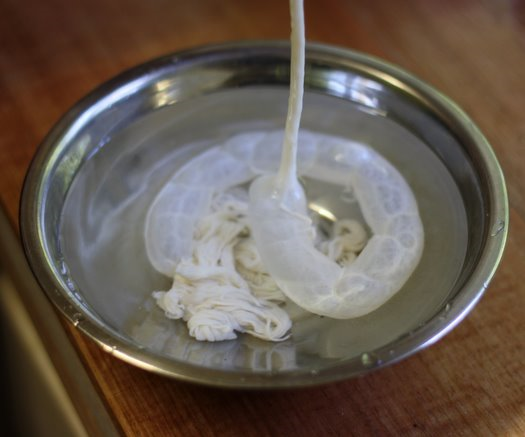 Non edible use: this may be in the form of cat gut, strings for racket and musical instruments
TYPE OF CASING

Natural: Obtained form animal (sheep, goat, pig, cattle/buffalo) intestine, urinary bladder, oesophagus (weasand)
Characters: 
     Variable strength & length
     Low cost
     Best smoke penetration
     Stored in salted condition
     Most tender
     Breakage during processing
     Suspected quality (hole/tear, microbial)
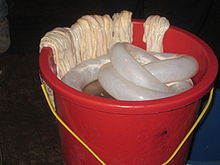 ARTIFICIAL CASING

Artificially produced from collagen & cellulose
Collagen
    Uniform, high cost
    Very good smoke penetration 
    Presented in dried form
    Fair shelf life
    Good microbial quality
    Less tender
Cellulose
    Uniform & standardized length
    Lowest cost
    Good smoke penetration
    Peeled during consumption
    Best printability
    Best storage
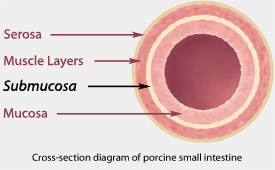 Submucous coat (Tela submucosa) , composed of dense connective tissue (collagen) used for casing preparation
FACTORS EFFECTING CASING QUALITY

Cleanliness: Clean & sound, stain free, devoid of fat, parasite nodules, ulcer , defects
Strength: Strong enough to withstand pressure during filling, stuffing & processing
Length:  Standardized (sheep & hog-91.4 m, beef round-18 m)
Caliber (thickness): Sheep-14 mm, hog-35 mm, beef-35 mm
Curing: Two types, salted & cleaned, some time it may be dried
Packaging: Mainly wooden and plastic container
STEPS IN CASING PREPARATION

Removal
Pulling/running(separation of mesenteric membrane)
Chilling (at 10º C)
Stripping
Flushing
Fatting (removal of fat)
Fermentation (for 1-2 days, at 20ºC)
Turning (turn inside out)
Sliming (removal of mucous lining)
Measuring (in inflated condition)
Inspection & grading (checking of color, cleanliness, pin hole, cuts etc.)
Preservation (sheep, goat-in wet salted; cattle-dried)
Packing (tin cans lined with polyethylene)
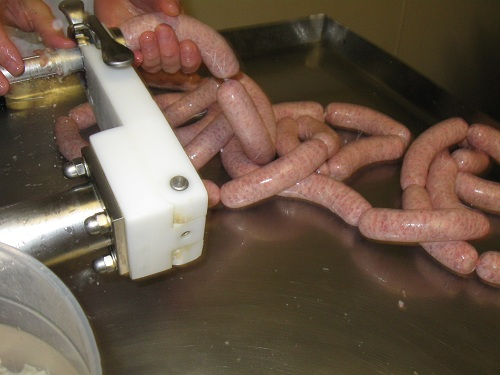 IMPORTANT TERMINOLOGY

Round/runner: from small intestine mainly of cattle, sheep, goat, pig
Middle: from large intestine of cattle or some time pig
Weasand: from oesophagus of cattle
Bung: from cattle caecum
Bladder: from urinary bladder of pig, cattle
Chitterling/black gut: from part of large intestine of hog
Hank: set of sheep, goat, hog casing 91.4 m long
Bundle: set of beef casing of 18 m long
Basic requirements for gut processing
 Raw materials from healthy animals
 Gut should be free from ulcer, parasitic 
    infestation with nodules
 Sanitary handling
 Graded as per Indian standards adopted by  
    Agmark(IS: 1981-1962, animal casings grading and marking rules, 1964)
Required equipments
 Plastic/wooden scrapper
 Gut cleaning table
 Fermentation  & chilling tank
 Stripper with rubber roller
 Bronze crusher
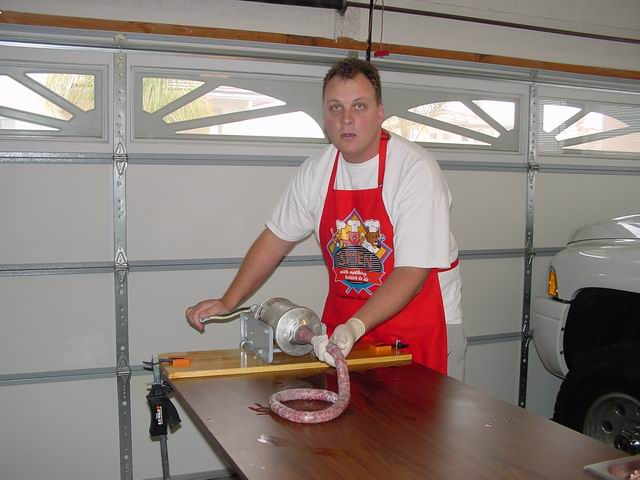 DEFECTS COMMON IN CASING
Dull color: grayish or greenish instead of white or milky
Nodules: it may be due to round worm in intestine
Holes & laceration: formed due to negligence or rough handling
Salt burn: due to long storage in salt or due to loose packing, leaving air inside
Defective grading
Twisting of gut (kink)
Black spot (due to bacterial purification)
Cicatrices (scar of healed up wound)
Domestics (grease spots)
THANK YOU